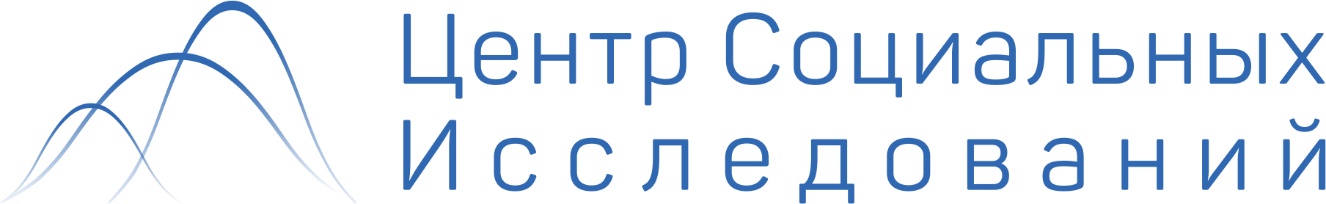 Определение моделей сегрегации на основе цен на жилье
Исследование выполнили 
(3 курс, социология): 
Квакина Светлана
Нигаматуллина Анастасия
Рябова Татьяна
Шмыкова Регина
Тверитина Алена
Вахрушева Наталья
Научный руководитель: Обухов Константин Николаевич, старший преподаватель кафедры социологии
Программа исследования
Объект: жилые помещения г. Ижевска.

Предмет: Цены за квадратный метр.

Цель: Изучить цены за квадратный метр.
Задачи
Выявить как влияет местоположение дома на цену за квадратный метр;
Определить может ли повлиять развитость инфраструктуры на цену;
Выяснить важна ли развитость транспортных сетей;
Узнать цены на рынке первичных и вторичных продаж.
Средняя стоимость квадратного метра
Индустриальный
Индустриальный
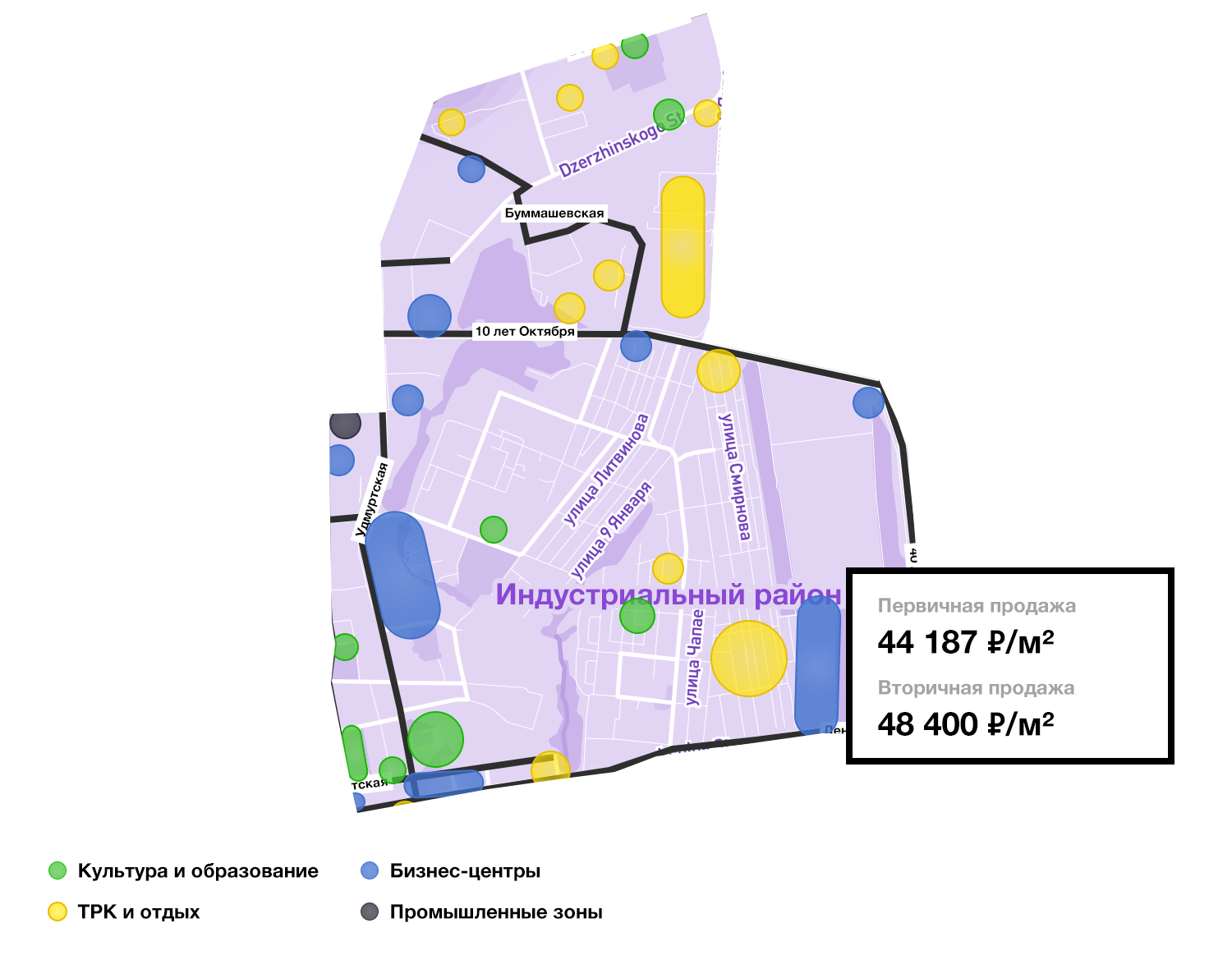 Устиновский
Устиновский
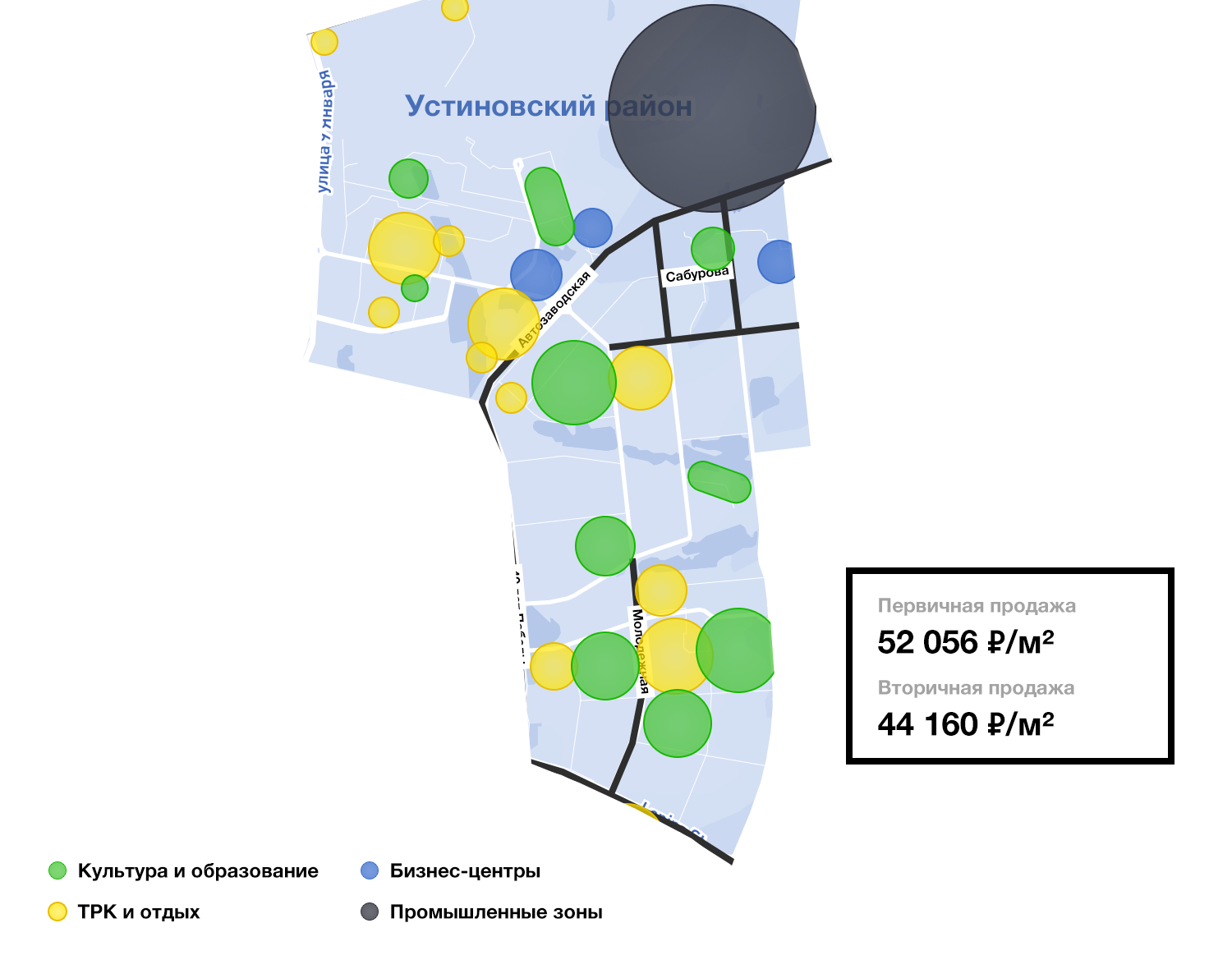 Ленинский
Ленинский
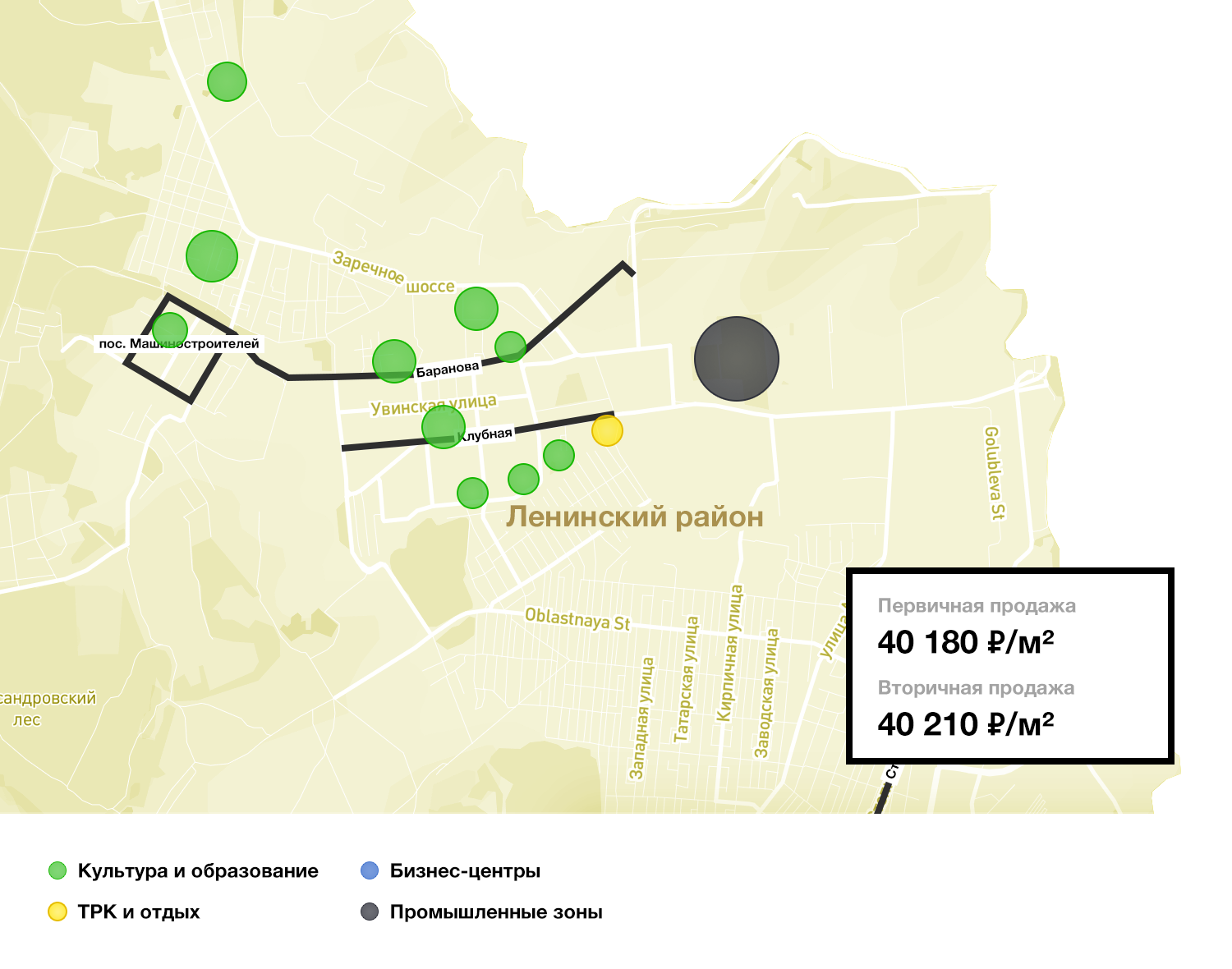 Первомайский
Первомайский
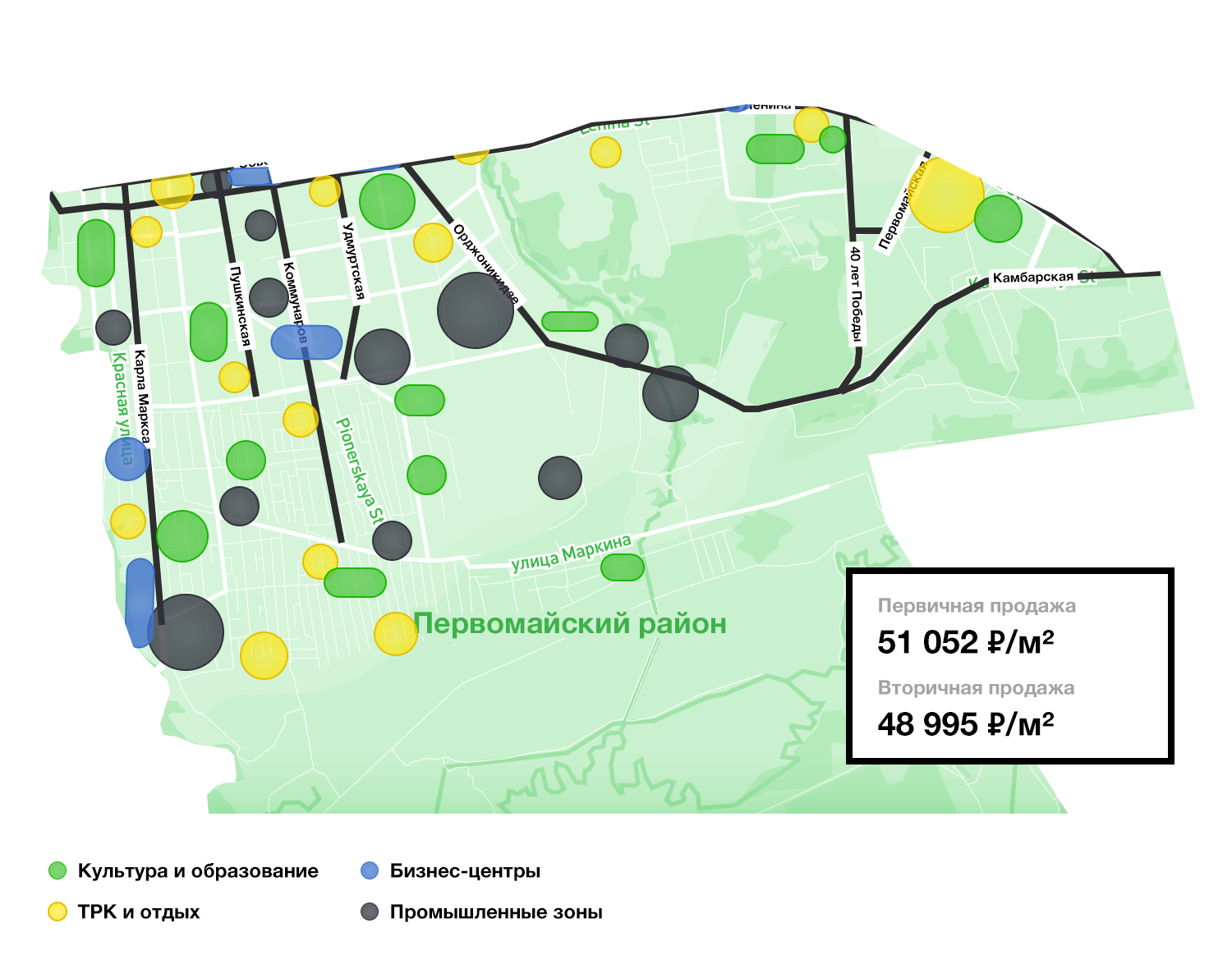 Октябрьский
Октябрьский
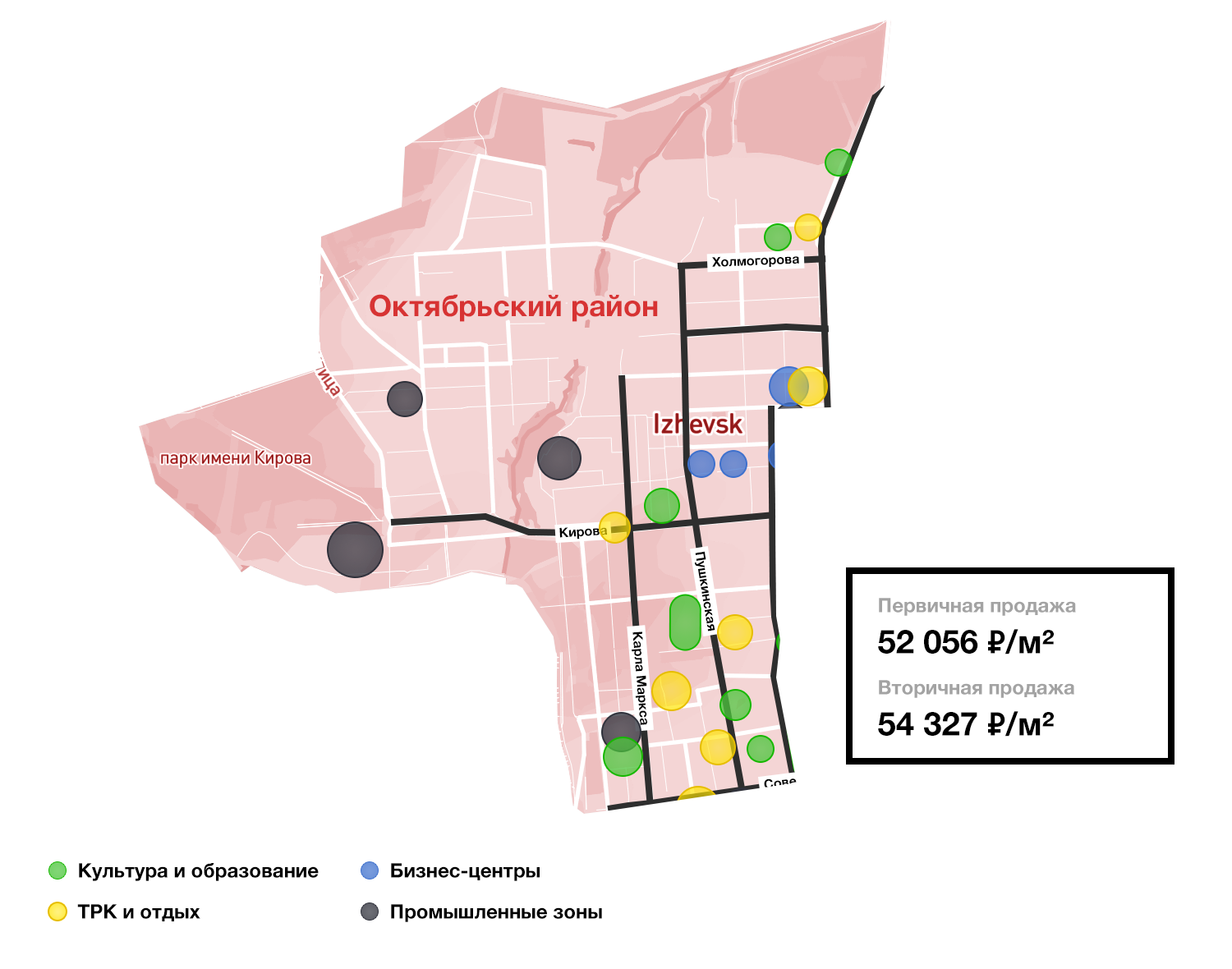 Ижевск
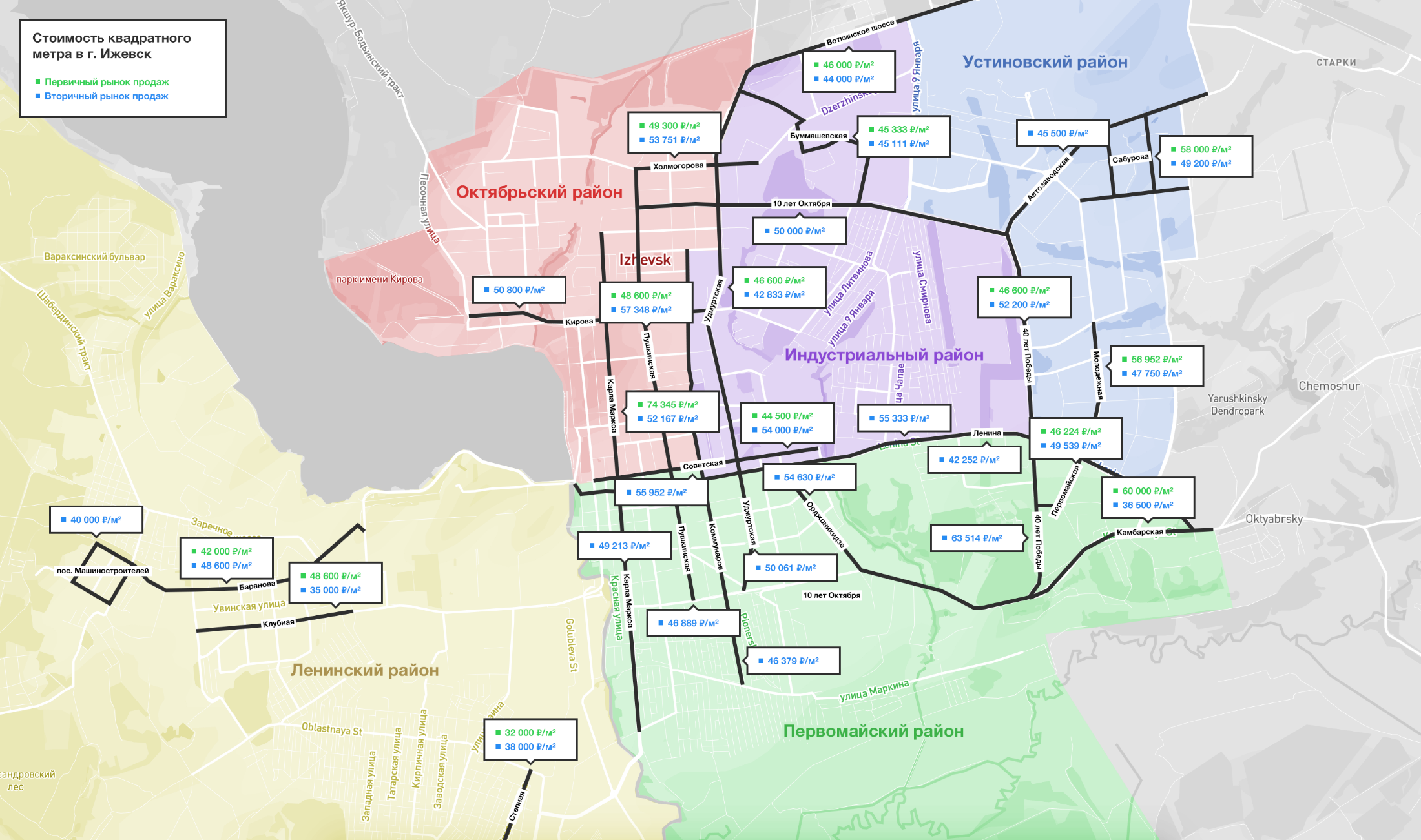 Сравнение данных
Итоги
Сравнивая данные Удмуртстата и данные нашего исследования, цены на первичное жилье у нас получились немного больше, а цены на вторичное жилье -  в среднем сходятся с данными Удмуртстата.

Мы установили, что местоположение дома влияет на стоимость квадратного метра. 

В частях города с более развитой инфраструктурой мы наблюдаем более высокую стоимость жилья. И, напротив, в удаленных от центра, с малым наличием развлекательных, оздоровительных, бизнес центров, районах более низкую стоимость квадратного метра.

Транспортная развязка также оказывает влияние на стоимость недвижимости.